Тема урока:
Что узнали. 
Чему научились.
Устные вычисления в пределах 1000.
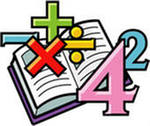 Владение математической терминологией.
Этап 1.
Прочитайте выражения, используя математическую терминологию:

12 + 6          42 х 2 


30 – 7          150 : 5
1. Результат действия сложения.
2. Выражение с неизвестным числом.
3. Геометрическая фигура, у которой есть начало и конец.
4. Может быть равносторонним и равнобедренным.
5. Математический рассказ, где надо найти неизвестное число. 
6. Результат действия деления. 
7. Может быть и математическим, и художественным.
8. Чертежный инструмент.
9. Внутренняя часть любой плоской фигуры. 
10. Название компонента вычитания.
Прочитай слово, получившееся по вертикали.
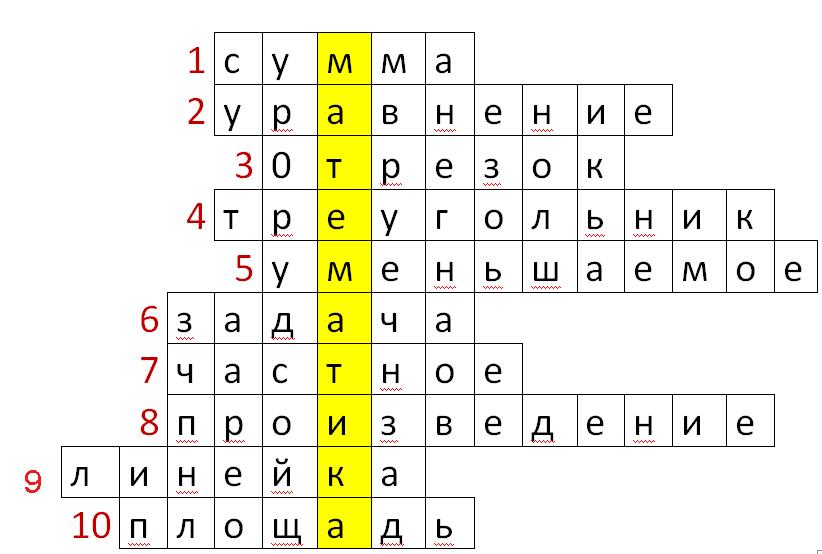 1. Результат действия сложения.
2. Выражение с неизвестным числом.
3. Геометрическая фигура, у которой есть начало и конец.
4. Может быть равносторонним и равнобедренным.
5. Математический рассказ, где надо найти неизвестное число. 
6. Результат действия деления. 
7. Может быть и математическим, и художественным.
8. Чертежный инструмент.
9. Внутренняя часть любой плоской фигуры. 
10. Название компонента вычитания.
Прочитай слово, получившееся по вертикали.
Этап 2.
Математический диктант с опорой на слуховое восприятие информации.
Работа на Macbook.(в парах)
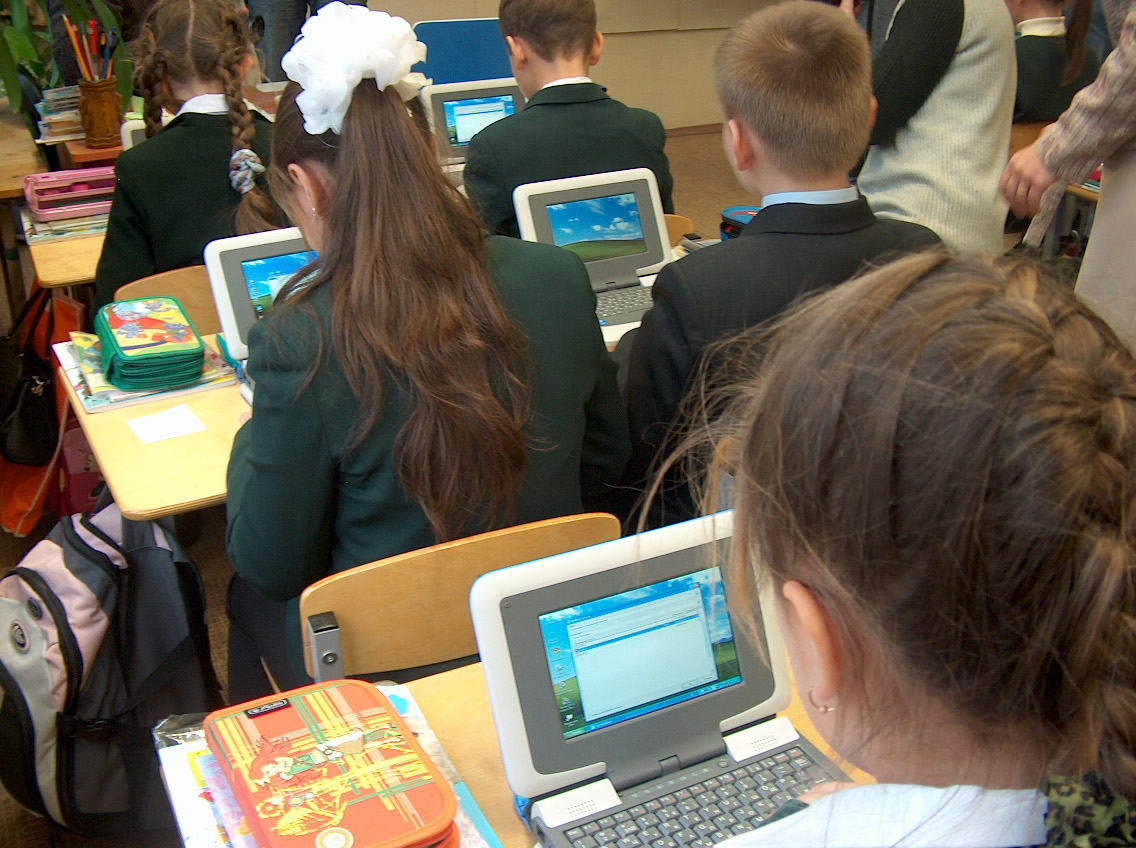 Проверка математического диктанта:

1)  690
2)  180
3)  90
4)  60
5)  160
6)  50
7) 70
8)  320
9)  680
10)  400
Этап 3.
Решение примеров на порядок действий с опорой на зрительное восприятие информации.
Работа по рядам.
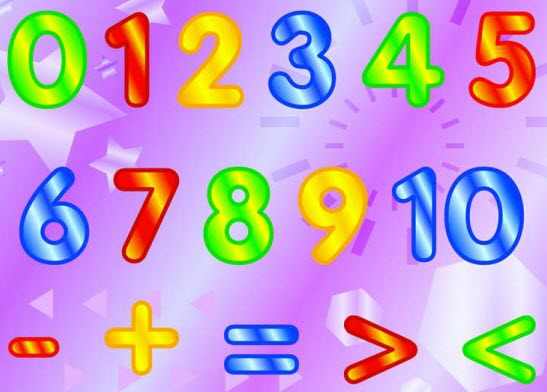 430 – 30 – 60 + 230 – 360 + 650 – 550 + 520 + 170 = ____
430 – 30 – 60 + 230 – 360 + 650 – 550 + 520 + 170 = 1000
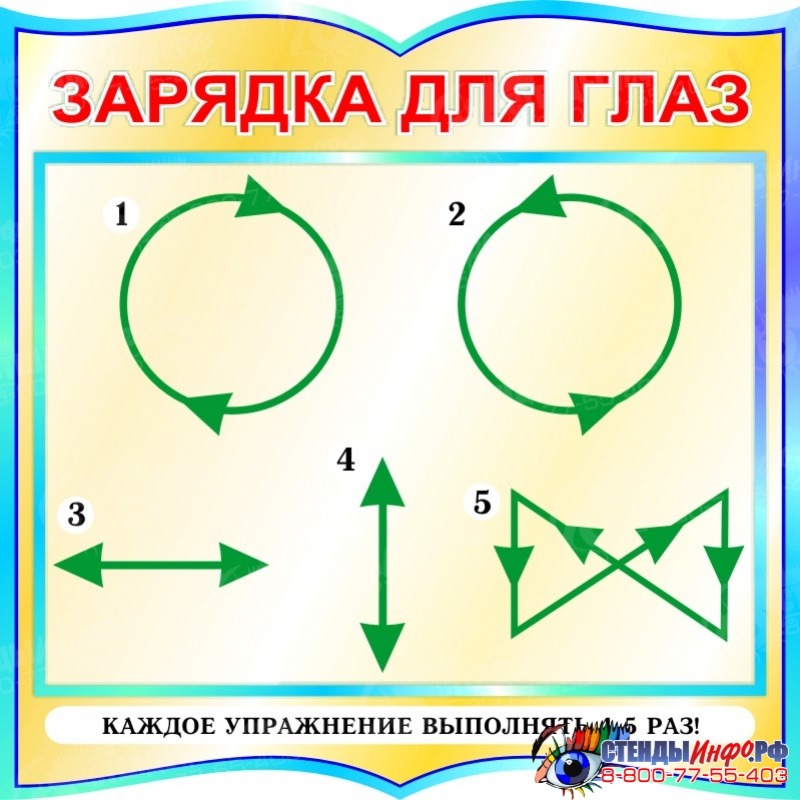 Этап 4.
Работа по учебнику в тетрадях.






Решение задачи № 21, стр. 101.
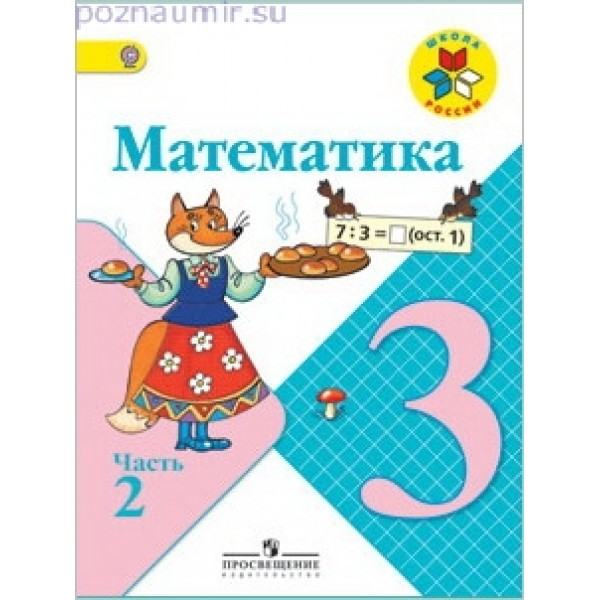 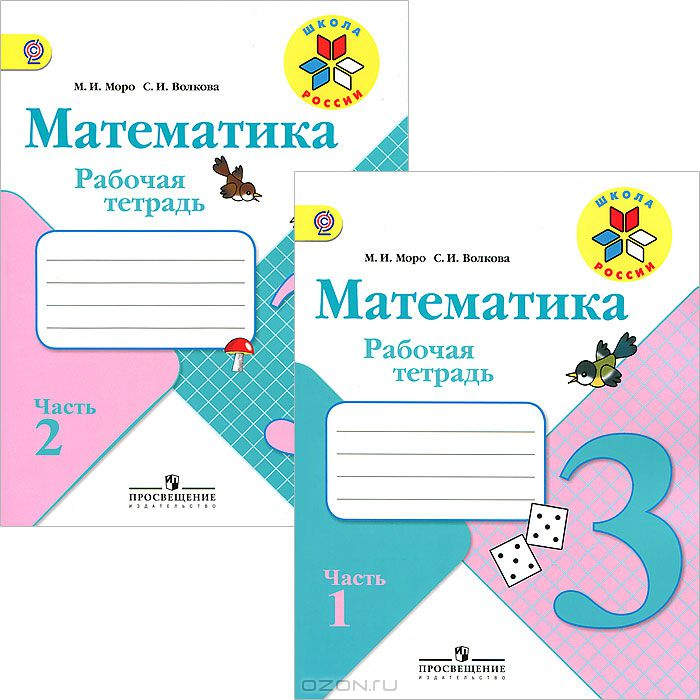 Этап 5.
Работа в Macbook.
Программа «Мат-решка».
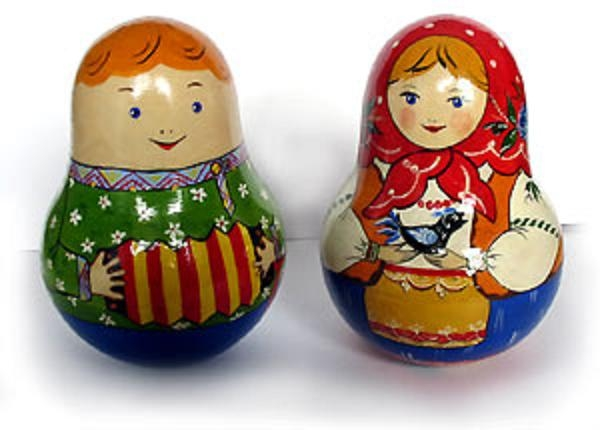 Этап 6.
Подведение итогов урока:
- Что нового узнали на уроках математики в 3 классе?
- Чему новому научились?
Этап 7.
Рефлексия.
Оцени качество своей работы на уроке.
Нарисуй смайлик!
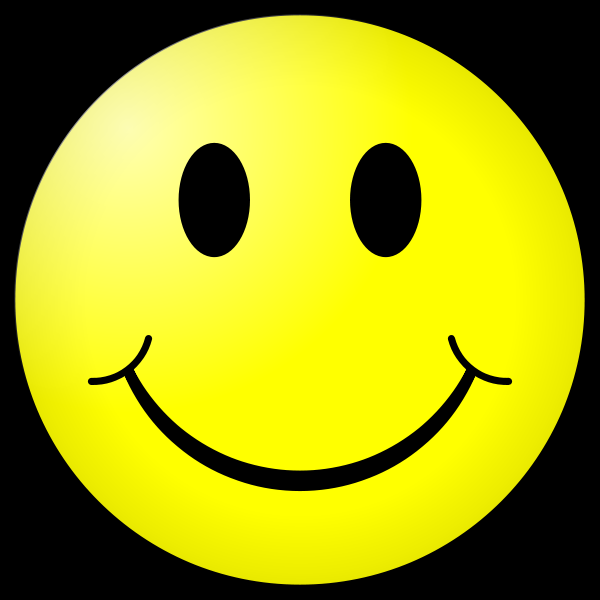 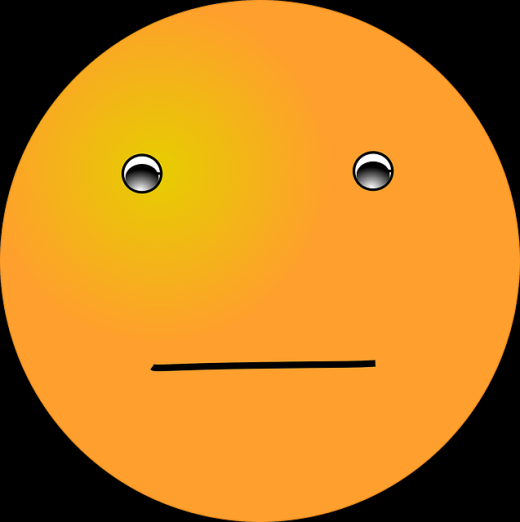 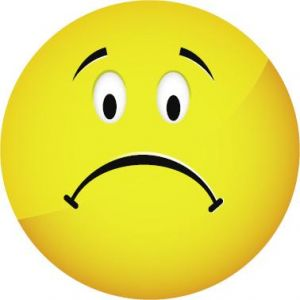